M10-2.  Essential Perceptions in a TC Programme
Prison-based Therapeutic Communities:  
A Comprehensive Staff Training Course
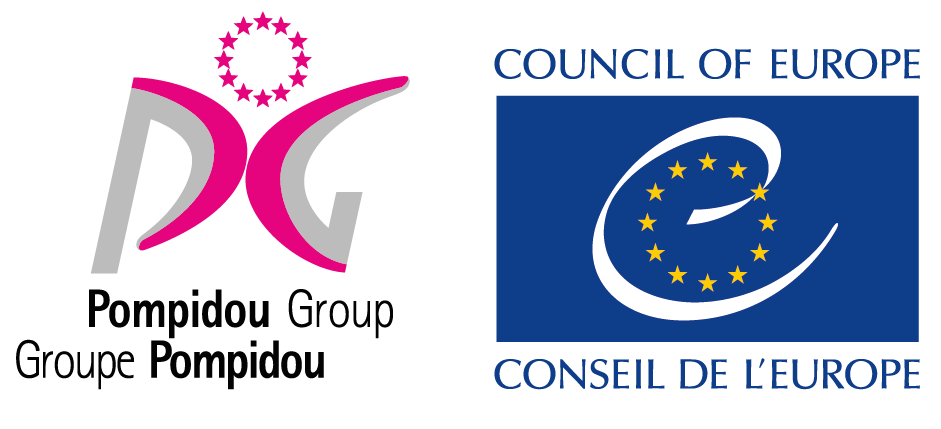 Essential Perceptions
For the TC to work and to result in internalisation and self-change amongst its members, the members must adopt and believe two essential perceptions.
 
They must come to believe that the TC approach is effective

They must begin to see that they are making progress and start to believe that they can achieve a new identity
Prison-based Therapeutic Communities:  
A Comprehensive Staff Training Course
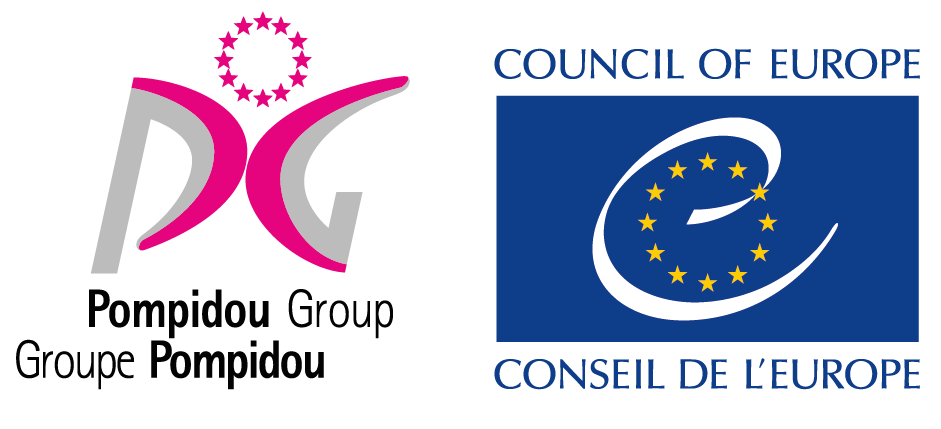 The TC is Effective
For members to have the essential perception that TC treatment is effective, they must:

Be motivated - members who are motivated
Perceive that they (not the drugs or alcohol) are the problem
Accept that they must change
Know that they need help
Believe that the TC treatment will address their practical problems

Be ready for treatment - members who feel ready for treatment:
Believe they have no real options besides seeking treatment in a TC
Will almost certainly have tried self-control; making changes themselves without success.
Prison-based Therapeutic Communities:  
A Comprehensive Staff Training Course
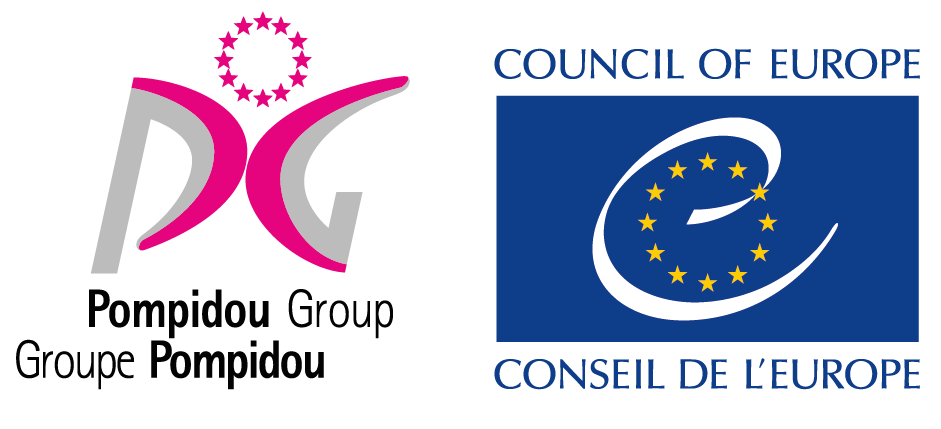 I am Making Progress
Members are more likely to stay in treatment and engage with it if they see improvements and positive changes in themselves.
Observing changes in peers helps members have faith in the process and allows members to believe they can change too
Behaviour change is reinforced when staff members and peers observe and acknowledge members’ changes
Staff members can facilitate a member’s perception that he or she is making progress by:
Acknowledging, (and thus reinforcing), changes occurring in a member’s behaviours, thinking, attitudes, and emotions
Emphasising that the rate of change varies from person to person and that the member will progress in their own unique way
Encouraging the member to ask for feedback from peers
Encouraging peers to acknowledge changes they see in one another.
Prison-based Therapeutic Communities:  
A Comprehensive Staff Training Course
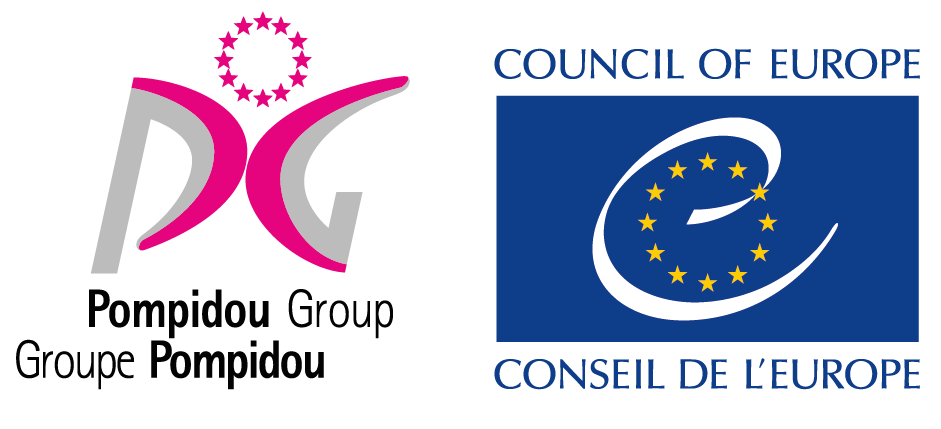 Active Participation in the TC
Internalisation is not an automatic process.  Members are expected to:
Engagement – engage in the process and to learn the rules and routines
Immersion - become increasingly immersed in the TC process and to fulfill the TC’s expectations
Performance - participate in work groups, meetings, seminars, and recreation
Responsibility – be accountable for themselves, their peers, and eventually the entire community
Self-examination - identify and address their behavioral, attitudinal, and emotional problems 
Autonomy - initiate change, make personal disclosures, and self- correct
Prison-based Therapeutic Communities:  
A Comprehensive Staff Training Course
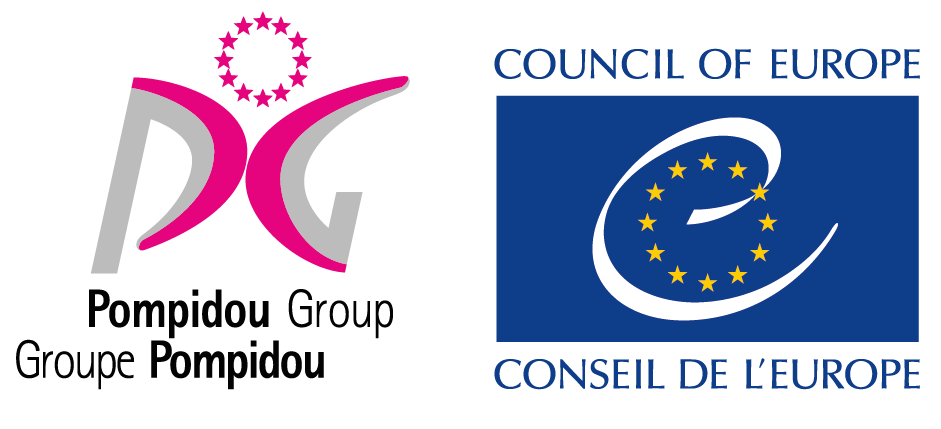